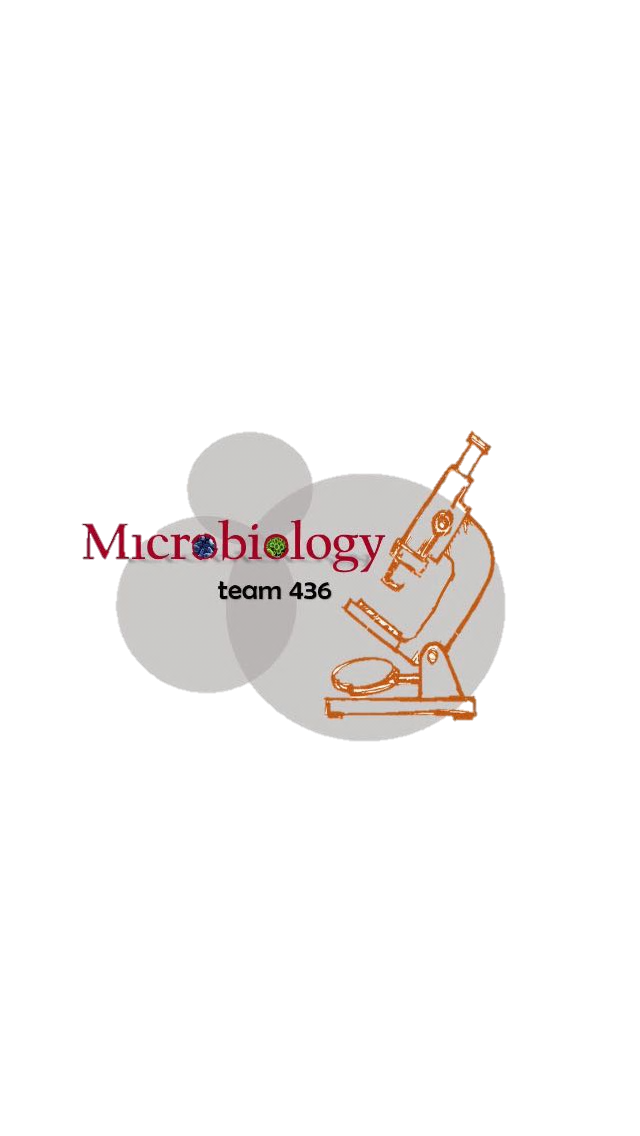 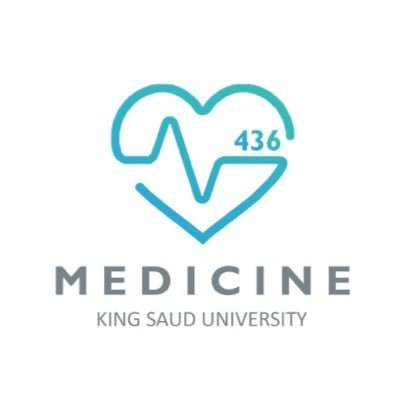 microbiology
IMPORTANT. 
EXTRA INFORMATION.
DOCTOR’S NOTE
Lecture: ANTIBIOTIC
***
Imp 
جداول الصميلي موجودة آخر ثلاث سلايدز
Objectives
Define antibiotic, chemotherapy and selective toxicity.
Describe the difference between bactericidal and bacteriostatic antibiotics
Recognize the narrow and broad spectrum antibiotics
Define the therapeutic index
Know the mechanism of action of antimicrobial agents
Recognize the various classes of antimicrobial agents (action, spectrum and side effects.)
Explain the criteria for an ideal antimicrobial.
Toxicity
ANTIMICROBIAL AGENTS
SELECTIVE TOXICITY:
The ability to kill or inhibit the growth of a microorganism without harming the host cells.
Therapeutic Index:
The RATIO of the dose toxic to the host to the effective therapeutic dose.
High  more safety , less toxicity
Examples :
Penicillin  High
Aminoglycosides  low
Polymyxin B  the lowest
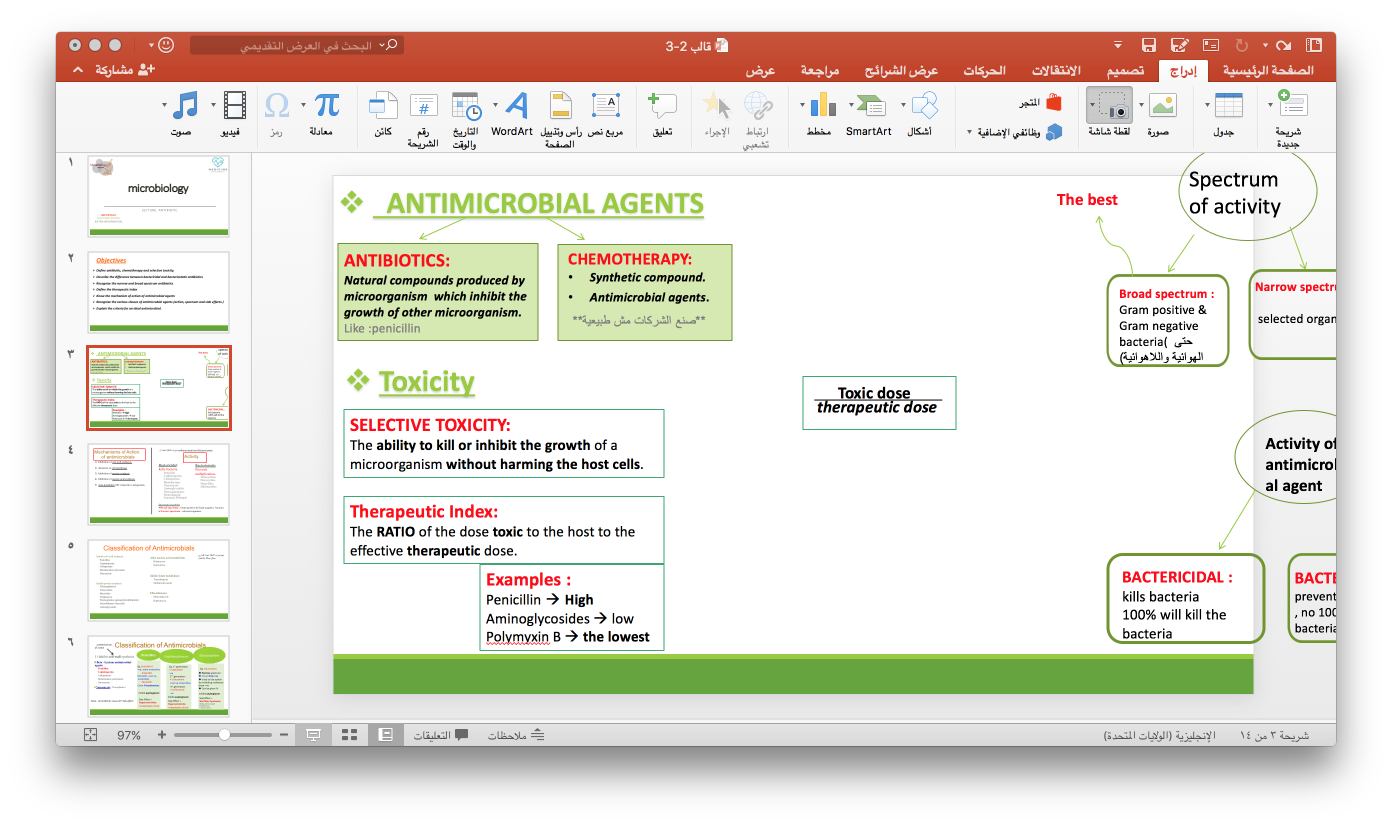 CHEMOTHERAPY:
Synthetic compound.
Antimicrobial agents.
ANTIBIOTICS: 
Natural compounds produced by microorganism  which inhibit the growth of other microorganism.
Like :penicillin
Low    less safety , more toxicity
**صنع الشركات مش طبيعية**
Activity:
Mechanisms of Action of antimicrobials
1)  Inhibition of cell wall synthesis.

2)  alteration of cell membrane

3)  Inhibition of protein synthesis

4)  Inhibition of nucleic acid synthesis

5)  Anti-metabolite OR competitive antagonism.
Activity of antimicrobial agent
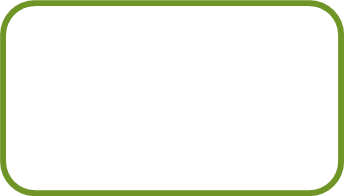 BACTERICIDAL :    kills bacteria 
100% will kill the bacteria
BACTERIOSTATIC: prevents multiplication 
And help our immune system to overcome them
Spectrum of activity
The best
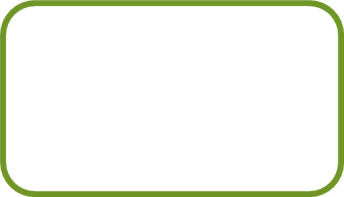 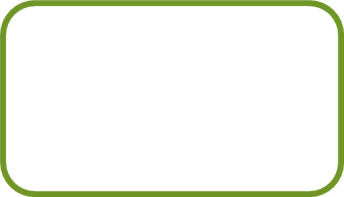 Broad spectrum : 
Gram positive & Gram negative  bacteria
 حتى الهوائية واللاهوائية
Narrow spectrum:
 selected organism
Mechanisms of Action of antimicrobials
5)  Anti-metabolite 
OR  
Competitive antagonism.
4) Inhibition of nucleic acid synthesis
1) Inhibition of cell wall synthesis
2) alteration of 
     Cell membrane
3) Inhibition of 
         protein synthesis
Inhibit folate metabolism
Aminoglycosides
Beta –Lactam antimicrobial agents
Rifamycins
Polymyxin B
Trimethoprim
Tetracyclines
Penicillins
Cephalosporins
Cephamycin
Carbapenems 
       (imipenem & meropenem)
Monobactams (aztreonam)
Beta-Lactamase inhibtors
Colistin
Quinolones
Chloramphenicol
Sulfamethoxazole
Macrolides
Metronidazole
Vancomycin
( Teicoplanin )
1) Inhibition of cell wall synthesis
Beta –Lactam antimicrobial agents
Penicillins
Cephalosporins
β- Lactam antibiotics
*Contain: Beta-lactum ring and organic acid
 
*It can be natural or semi-synthetic 

*Bactericidal 

*Bind to penicillin binding protein (PBP) and interfere with trans-peptidation reaction.

*Toxicity: mainly 
1/Hypersensitivity (allergy) 
2/Anaphylaxis 
3/Diarrhea
Benzyl Penicillin :
Act mainly on gram +ve 
Ex: Penicillin V 
Benzathine Penicillin
Procaine Penicillin = Penicillin G 
      
Isoxazolyl Penicillins :
Act on staphylococcus aureus Ex: Cloxacillin 

Amino-Penicillins :
Act on Enterobacteria
Ex : Ampicillin

Acylaminopenicillin :
Act on Psudomonas 
Ex: Piperacillin 
      Mezlocillin
1st Generation : 
Ex: Cephradine 
Ceohalexine act on +ve

2nd Generation :
Ex: Cefuroxime
Cephamycin (Cefoxitin)

3rd Generation :
Expanded spectrum 
Ex : Ceftriaxone 
       Ceftazidime

4th Generation :
Ex : Cefepim
       Ceftobiprole
1) Inhibition of cell wall synthesis
Vancomycin
Beta –Lactam antimicrobial agents
Glycopeptides

Bactericidal 

*inhibit cell wall synthesis. 

Acts on Gram positive bacteria only ( narrow spectrum).

Given by injection only. 

Used for  (MRSA)
               S.epidemidis
             pseudomembranous colitis

Side effects:   Red man syndrome                  
                               phlebitis,
                         nephrotoxic & ototoxic.
Beta-Lactamase inhibitors
β-Lactams with no antibacterial activity

Irreversibly bind to β-lactamase enzyme

Ex : Clavulanic acid, Sulbactam, Tazobactam

Effective on staph. Penicillinases and broad spectrum β-lactamases.

eg. amoxicillin/clavulanic acid, ticarcillin /clavulanic acid and piperacillin /tazobactam.
Beta-Lactamase area enzymes in Bacteria act on Beta –Lactam antimicrobial agents and destroy Beta-lactin ring  on them , so to solve these problem we creative  Beta-Lactamase inhibitors To inhibit these enzymes
MRSA = methicillin resistant S.aureus systemic infections
***
Classification of Antimicrobials
مهم   Mechanism 
of action
1) Inhibit cell wall synthesis
Beta –Lactam antimicrobial agents 
Penicillins 
Cephalosporins
Carbapenems
Monobactams (aztreonam)
Vancomycin
Vancomycin ( Teicoplanin )
Eg. Penicillin G
+ve, some anaerobes
       Ampicillin
Penicillin, +ve/-ve,
 anaerobes
       Pipracillin
Cover Pseudomonas
Eg. 1st generation
= Cephalexin
+ve
Eg. Vancomycin
Narrow spectrum
Cover Only +ve
Used as last option
As multidrug resistance
Gram +ve 
Can be given IV
2nd generation
= Cefuroxime 
+ve/-ve, Anaerobes
3rd generation
= Ceftriaxone  
-ve
Inhibit peptoglycan
Inhibit peptoglycan
Inhibit peptoglycan
Side Effect =
Red Man Syndrome
Allergy, when you give
Antihistamine 
= recover slowly
Side Effect =
Hypersensitivity
=anaphylaxis shock
Note:  all antibiotic cause GIT Side effect
Side Effect =
Hypersensitivity
=anaphylaxis shock
2) Inhibit of Cell Membrane
Polymyxin B :
 a Peptide active against Gram negative bacteria only.
Bactericidal 
Only used locally due to serious nephrotoxicity when used systemically .
Polymyxin B  Only used LOCALLY  (قطرة أذن – قطرة عين) وهذا كان قديماً أما الآن فليس فقط جزئي
^وهو مضاد جديد يستخدم للحالات الصعبة جداً لفعاليته العالية , لكن مشكلته أن له نسبة سمومية كبيرة تقريباً
Colistin :
 a Peptide active against Gram negative bacteria only. 
used for the treatment of multi-resistant organisms (MRO) 
            such as  Pseudomonas and Acinetobacter infections.
***
3) Inhibit protein synthesis
Aminoglycosides
Macrolides
Tetracyclines
Chloramphenicol
Bacteriostatic 

Erythromycin & Clindamycin

Good activity on :Legionella, Camylobacter, Gram negative and positive infections for patients allergic to Penicillins and Cephalosporins.

 Clindamycin acts on anaerobes

Side effects : GIT disturbance, Pseudomembraneous colitis
       (mainly clindamycin).
 
New Macrolides : 
Azithromycin & Clarithromycin 
 Less side effects , better penetration and longer half life.
Bactericidal 

Acts only on Gram –ve bacteria
      ( narrow spectrum) 

Streptococci & anaerobes are naturally resistant 

Ex : Gentamicin 
             Amikacin 
             Neomycin 
            Tobramycin

Given by injection . 

Side effects :  
Nephrotoxic & Ototoxic 
        dose related.
bacteriostatic
Broad spectrum
not used for children under 8 yrs. or pregnant women. 
Oral absorption. 
Effective for Intracellular organisms
 Ex:  Mycoplasma, Chlamydia, Rickettsiae ,Brucella also for V. cholera & Nocardia 
. 
Side effects : teeth discoloration     
                               GIT disturbance
Classes  
- Short acting: Tetracycline 
- Long acting: Minocycline ,Doxycycline  ( good CSF penetration).  - New tetracycline : Tigycycline 
(covers MRSA,MSSA, some Gram negative bacteria and anaerobes)
bactericidal

Broad spectrum 

Side effects : 
it affects bone marrow cells and cause aplastic anemia 

Used only for severe infections not responding to treatment by other antimicrobials , also for the treatment of Rickettsial diseases. 

Used also topically for eye and ear infections
*Macrolides
50 Sub Unit of 23 r RNA
*Chloramphenicol
50 Sub Unit of 23 r RNA
*Aminoglycosides
S30S ribosomal subunit
*Tetracycline
S30S ribosomal subunit
** you don’t have to know them actually, just for your knowledge the ribosome  is compose of two subunit the large is 50S and the smal is 30S
3) Inhibit protein synthesis
***
Bone Marrow
Suppression
8th nerve effect ear and balance
Increase drug = effect bone nerve
No renal problems
4) Inhibition of nucleic acid synthesis.
Rifampicin
Quinolones
Bactericidal

Semi-synthetic  

acts on Gram positive bacteria and selected Gram negative bacteria. 

Reserved for Tuberculosis (Anti TB) 

Resistance develops quickly 

Used in combination

Side effects : hepatotoxicity.  & discoloration of body fluids
Bactericidal
Synthetic, bactericidal
 inhibit DNA Gyrase and /or Topoisomerase. 

Generations: 
1st Generation: Nalidexic acid  locally acting 
                              (Broad spectrum)
2nd Generation: Fluoroquinolones (Narrow : Gram –ve)
Ex. Ciprofloxacin, Norfloxacin, Ofloxacin,Levofloxacin 
3rd Generation: Sparfloxacin, Gatifloxacin 
 4th Generation: Moxifloxacin, Trovafloxacin (Anaerobes)
Side effects: affects cartilage & heart
Metronidazole
Bactericidal
Nitroimidazole active on anaerobic bacteria and also parasite. 
Causes DNA breakage. 
Used for the treatment of infections due to  B.fragilis , Trichomonas vaginalis  
                                                                   and also for amoebiasis and giardiasis. (Antiprotozoal)
***
4) Inhibition of nucleic acid synthesis.
الدكتور تكلم عنها بس ما ضللها بالجدول..
1st Generation
2nd  Generation
4th Generation
5) Antimetabolites (Folate inhibition)
Bacteriostatic

Trimethoprim-Sulfamethoxazole ( TMP-SMX)

Combination of TMP-SMX called :  Bactrim / Septrin (اسم تجاري)   

Block sequential steps in folic acid synthesis

Used to treat : Nocardia, Chlamydia, Protozoa & P.cranii infection.

Used for the treatment of: upper & lower respiratory tract infections , otitis media, sinusitis & infectious diarrhea. 
Side effects:   GIT, hepatitis , bone marrow depression, hypersensitivity
5) Inhibit folate metabolism/ bacterial growth
Trimethoprim
Sulfamethoxazole
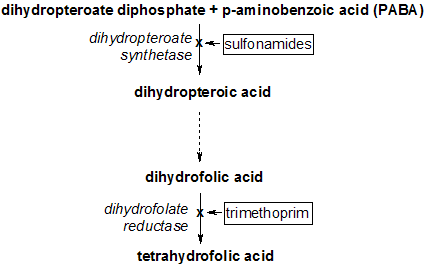 ***
***
Classification of Antimicrobials
4) Inhibition of nucleic acid synthesis
5)  Anti-metabolite OR  
Competitive antagonism.
3) Inhibition of protein synthesis
1) Inhibition of cell wall synthesis
Miscellaneous
Aminoglycosides
Beta –Lactam antimicrobial agents
Inhibit folate metabolism
Tetracyclines
Metronidazole
Rifamycins
Penicillins
Cephalosporins
Carbapenems 
       (imipenem & meropenem)
Monobactams (aztreonam)
Trimethoprim
Chloramphenicol
Daptomycin
Macrolides
Quinolones
Sulfamethoxazole
Clindamycin
Miscellaneous : including
 many thing of different kinds
Oxazolidinones
Vancomycin
Metronidazole
(linezolid)
Streptogramins
Quinupristin 
dalfopristin
###مهم تعرف الامثلة تحت كل نوع ممكن يسألك بالإختبار(تحتها خط )
***
###مهم تعرف الامثلة تحت ال Bactericidal and Bacteriostatic
Narrow spectrum
Bactericidal
Antibiotic for Anaerobic 
 Metronidazole
Moxifloxacin
Clindamycin
Penicillin
Cephalosporins
Carbapenems
Monobactams
Vancomycin
Aminoglycosides
Fluoroquinolones
Metronidazole
Rifampin
Isoniazid
Can cause Nephrotoxicity as side effect
Aminoglycosides 
Colistin & Polymyxin B 
Can cause hepatotoxicity as side effect
Rifampin
Can cause Hypersensitivity as side effect
Penicillins
Cephalosphorins
Antibiotic for +ve gram only
Vancomycin
Cephalexin
Antibiotic for -ve gram only
Colistin & Polymyxin B 
Aminoglycosides 
Fluoroquinolones
Sulfadiazine
We can not use it with pregency women 
Tetracyclines
Bacteriostatic
Tetracyclines
Doxycycline
Macrolides
Sulfonamides
Antituberculous agents:
###مطالبين فقط بال Side Effect
First line:
 Isonlazide (inh)
Rifampicin
Ethambutol
Pyrazinamide
second line:
streptomycin 
PASA 
cycloserine,
capreomycin
If the 1st line does not work, they use the 2nd line
***
Antibiotic Resistance in Bacteria
Cross resistance : 
Resistance to one group confer resistance to  other drug of the same group .
eg. Resistance to erythromycin and clindamycin
Dissociate resistance:
 resistance to gentamicin does not confer resistance to tobramycin .
Antibiotic Resistance in Bacteria
Long term:
Tuberculosis, rheumatic fever
recurrent urinary tract infections,
Short term:
Meningitis
## مهمة ^^
Contact us :
THE TEAM :
THE TEAM :
436microbiologyteam@gmail.com


Twitter :

@microbio436
Waleed Aljamal
Ibrahim Fetyani
Meshal Eiaidi
Khalid Alhusainan 
Hussam Alkhathlan
Faisal Alqumaizi
Abdulaziz Alangari
Khalid Alshehri
Nasir Aldosarie
Mohammad Al-Kahil
Shrooq Alsomali
Rawan Alqahtani
Hanin Bashaikh
Jawaher Alkhayyal
Reem Alshathri
Ohoud Abdullah
Ghadah Almazrou
Lama Al-musallm